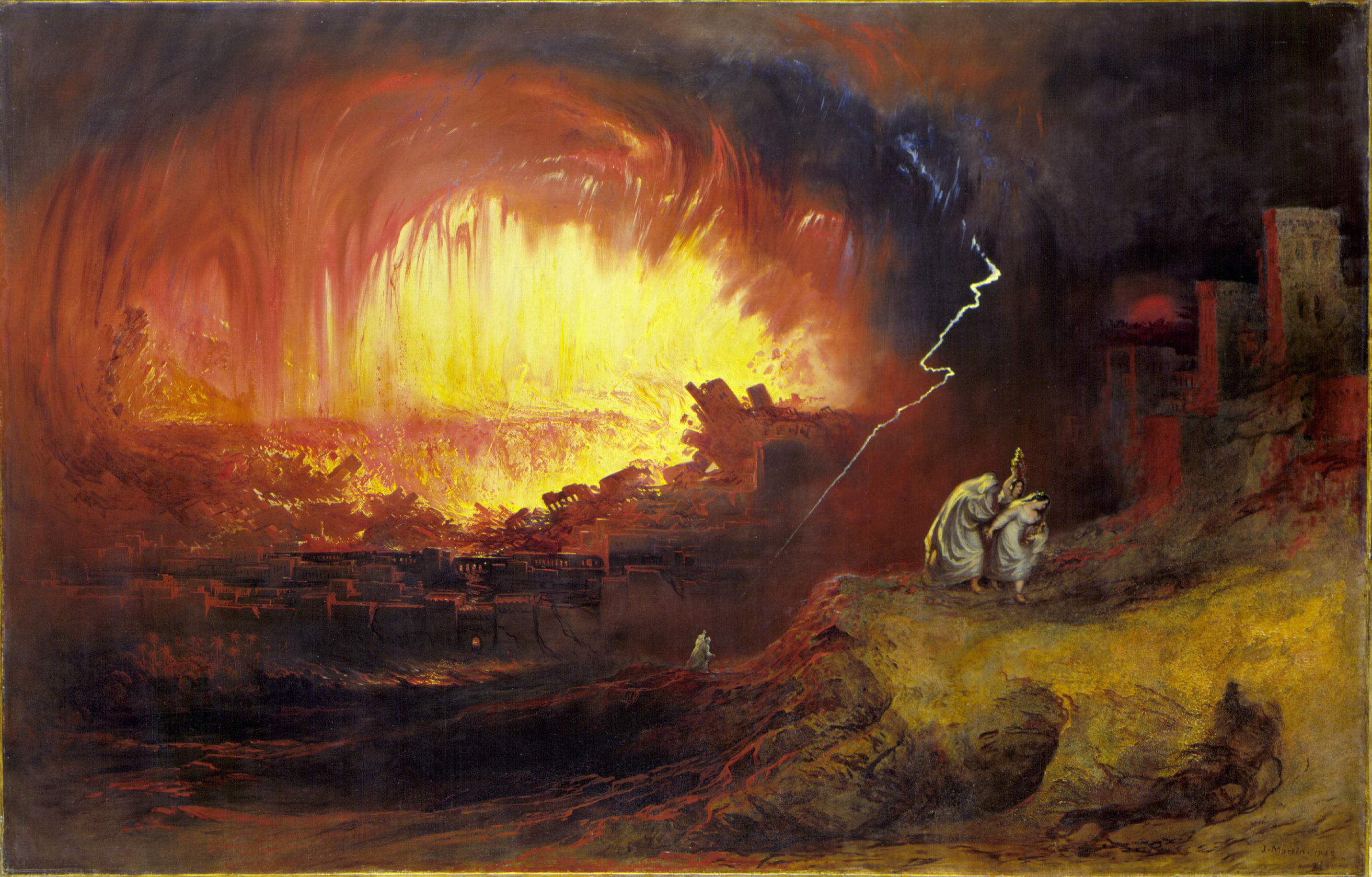 Living in the Shadow of Sodom and Gomorrah